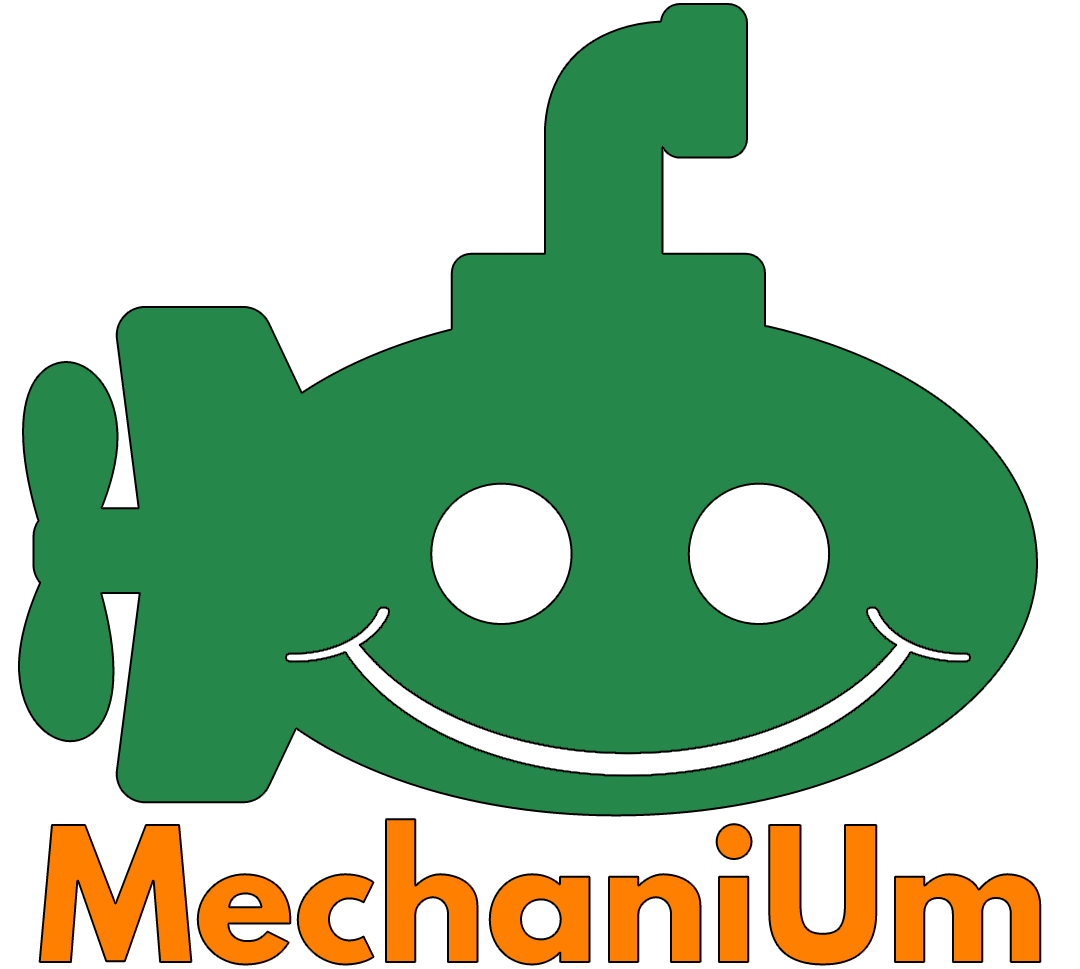 Экспонаты по атомной энергетике
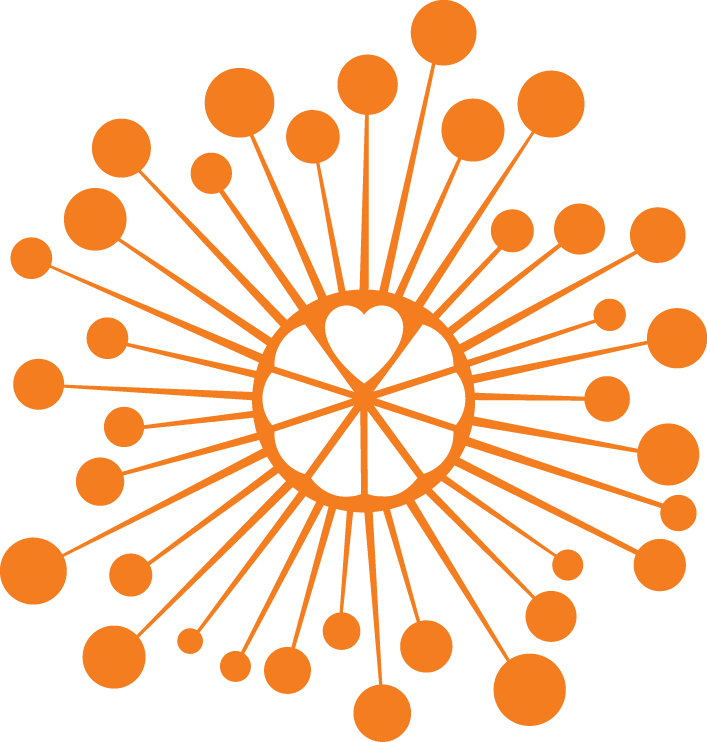 Лабиринт
Большая игровая панель на подвижном шаровом кронштейне. Держась за ручки с разных сторон, можно прокатывать бильярдный шар по всем ключевым точкам лабиринта. Перегородки удерживают и направляют шар от старта до финиша.
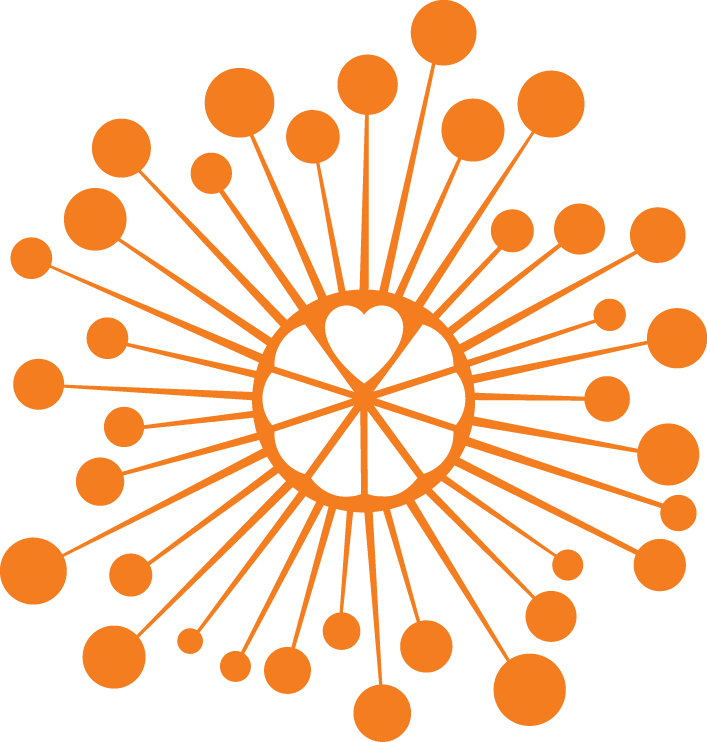 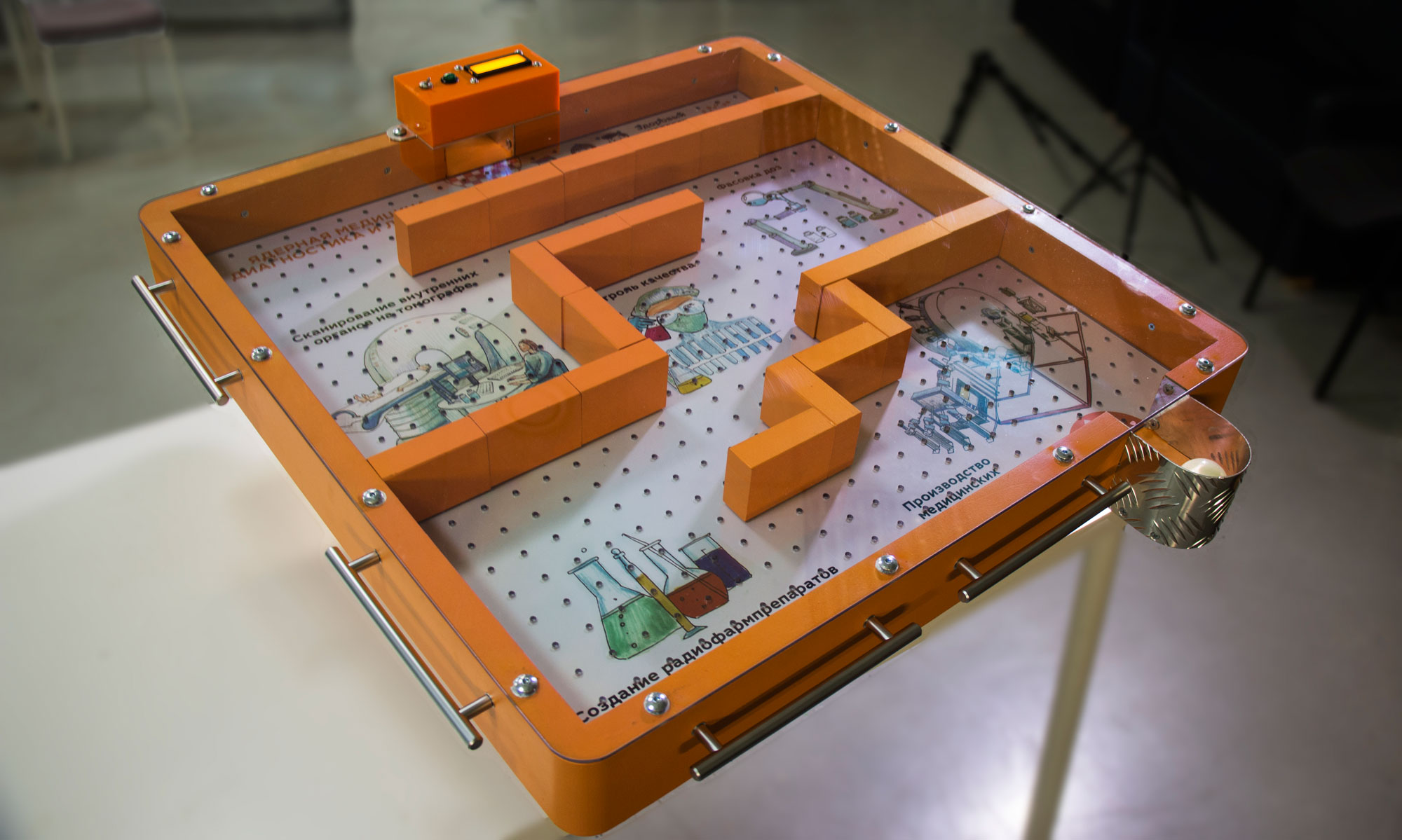 Можно менять вкладыши, переставлять модульные перегородки, засекать время прохождения
лабиринта с помощью таймера. Представлен весь цикл атомной энергетики – от добычи урана до 
атомной медицины.
Макет АЭС
С помощью электрического чайника, пара, вращающего колесо-турбину из чайных ложек, и макета дома, с загорающимися окошками, можно легко и просто объяснить принцип работы атомной электростанции.
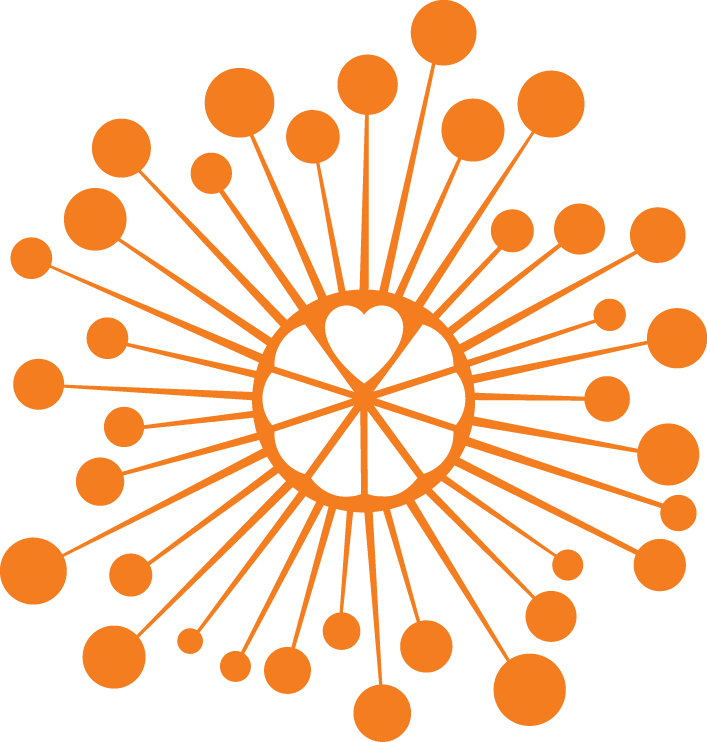 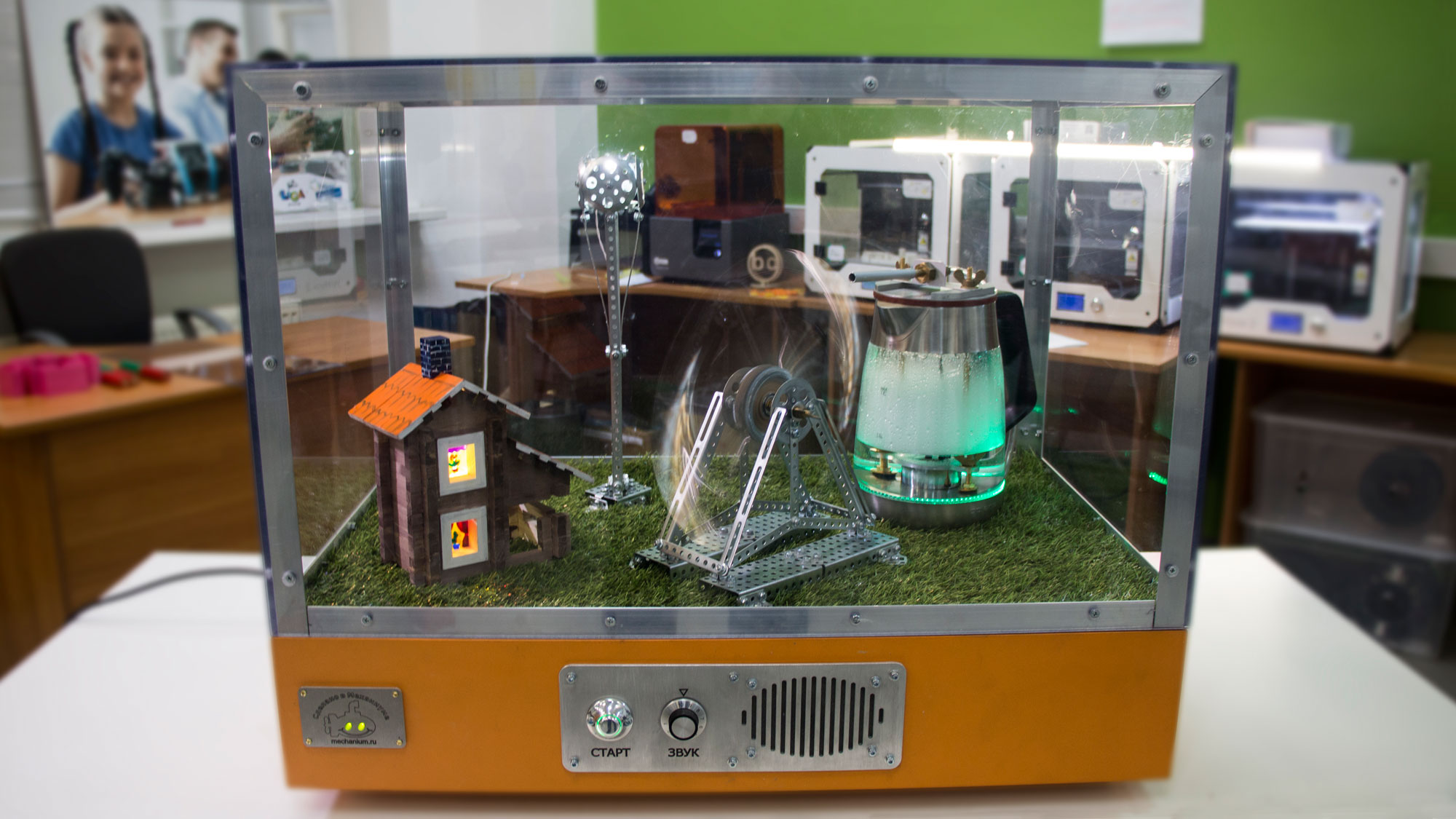 Невероятный интерактивный экспонат, действующий и «говорящий». Нажми кнопку, прослушай короткий информационный ролик, и наблюдай, как сначала наберется пар в чайнике, а потом закрутится турбина.
Горячая камера (Манипулятор)
Почувствуй себя ученым ядерщиком, работающим с опасными образцами. Твоя задача с помощью механической руки-манипулятора переместить три колбы из одной части экспоната в другую. Следи за сигналами цветных лампочек, делай все аккуратно и получишь конфету или другой приз, когда откроется круглая дверца автоклава.
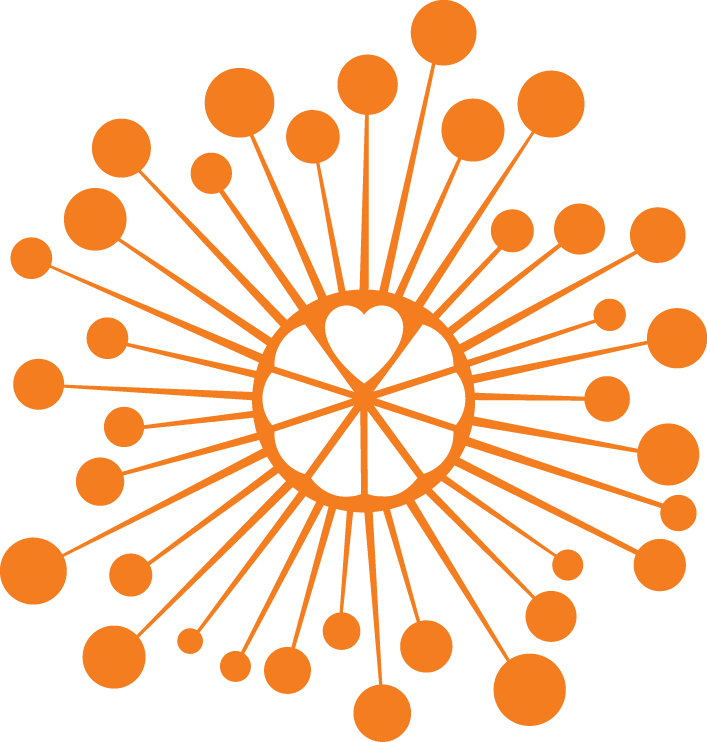 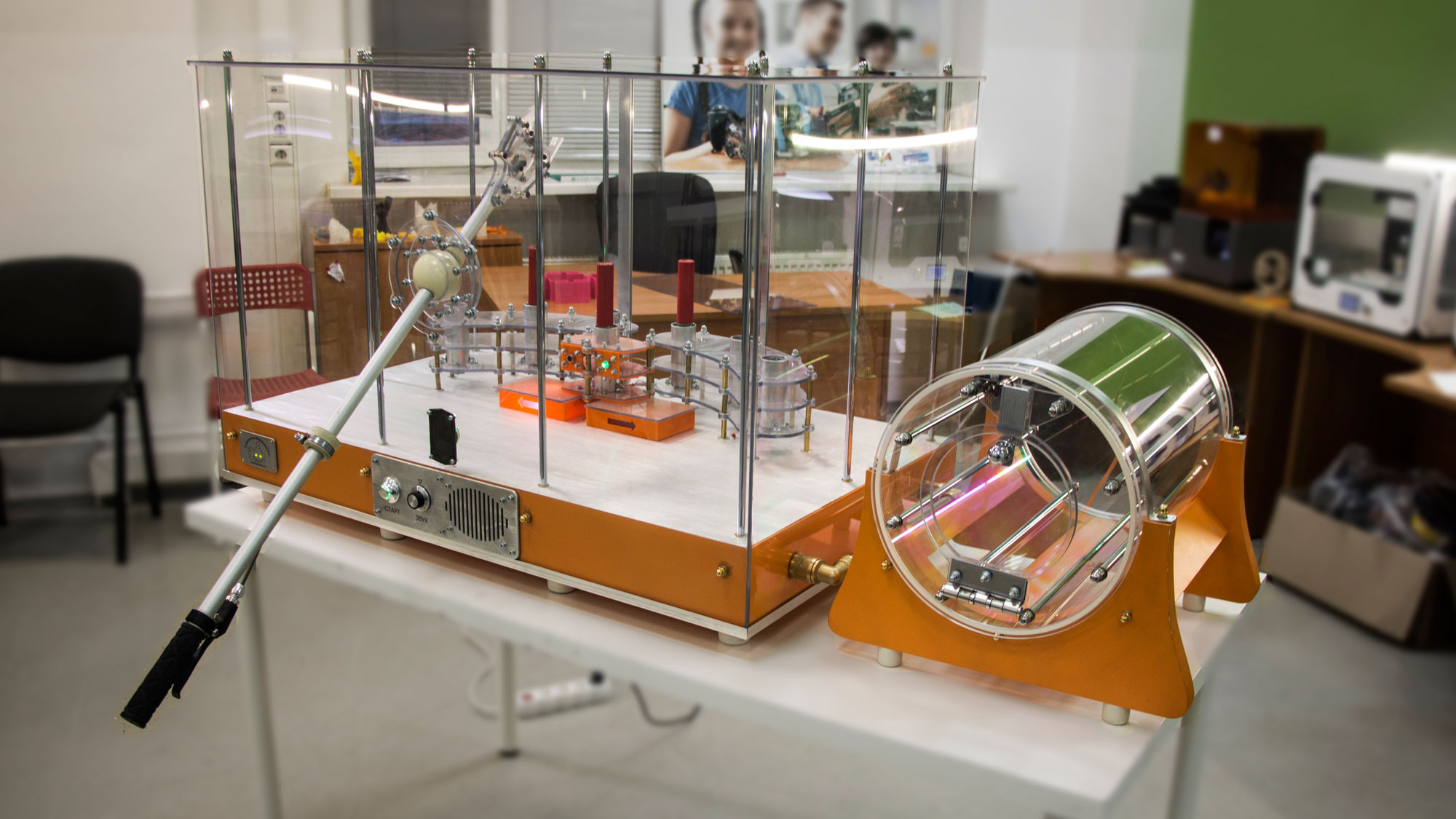 Во время выполнения задания, после прослушивания звукового ролика с информацией, экспонат включит звук счетчика Гейгера, который исчезнет, как только все три пробирки будут аккуратно переставлены. Направление перестановки укажет светящаяся стрелочка.
Цепная реакция
Самые умные папы любят объяснять своим детям принцип цепной реакции на примере соударяющихся бильярдных шаров. Мы решили автоматизировать этот процесс, а также дать возможность расставить бильярдные шары-атомы в идеальном порядке, подсчитать количество выделяемой энергии и узнать названия большинства атомных электростанций России. Расставляй шары и стреляй в них нейтроном – запусти цепную реакцию!
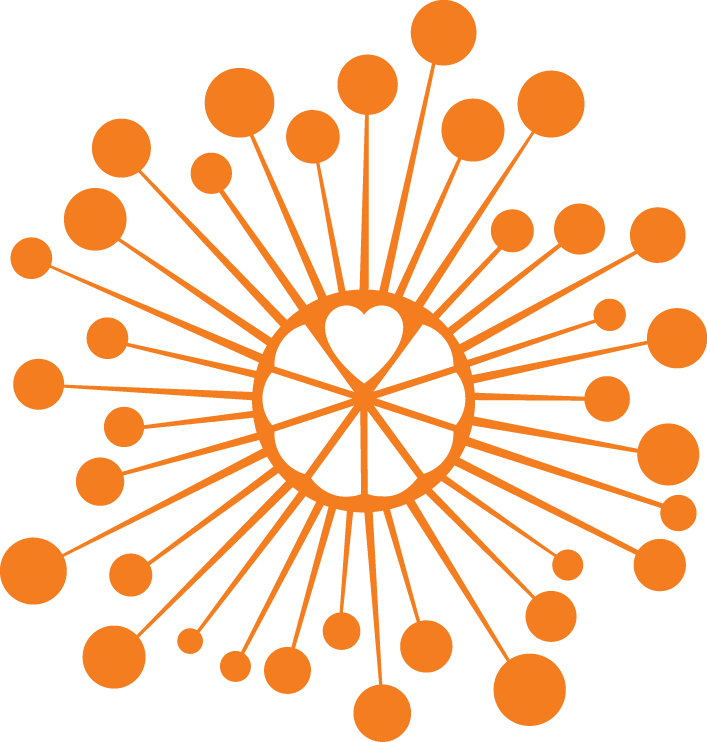 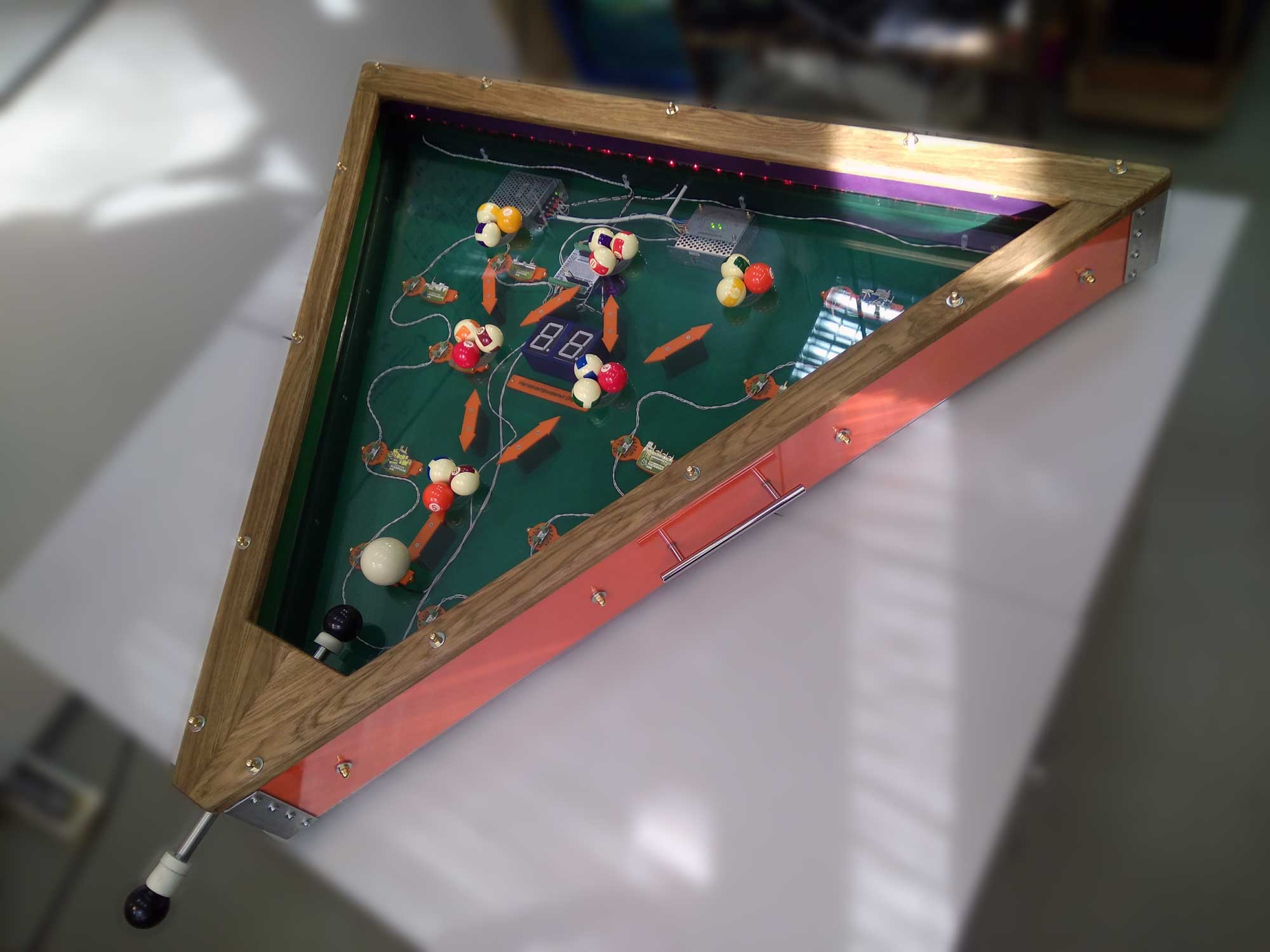 Стрелочки укажут направления векторов цепной реакции, а цифровое табло ее мощность.
Большой счетчик Гейгера
Самый настоящий, только очень большой и яркий, счетчик Гейгера позволит выяснить уровень фоновой радиации, измерить излучение любого предмета, помещенного в камеру – от ботинка до смартфона. Абсолютно прозрачное устройство, открытые элементы, невероятная озвучка, большие индикаторы, делают этот экспонат незабываемым и впечатляющим.
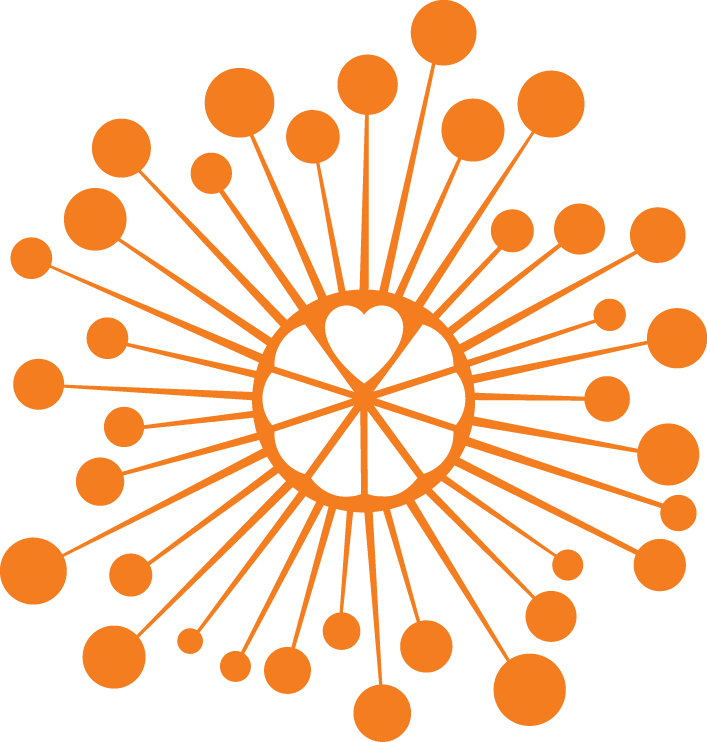 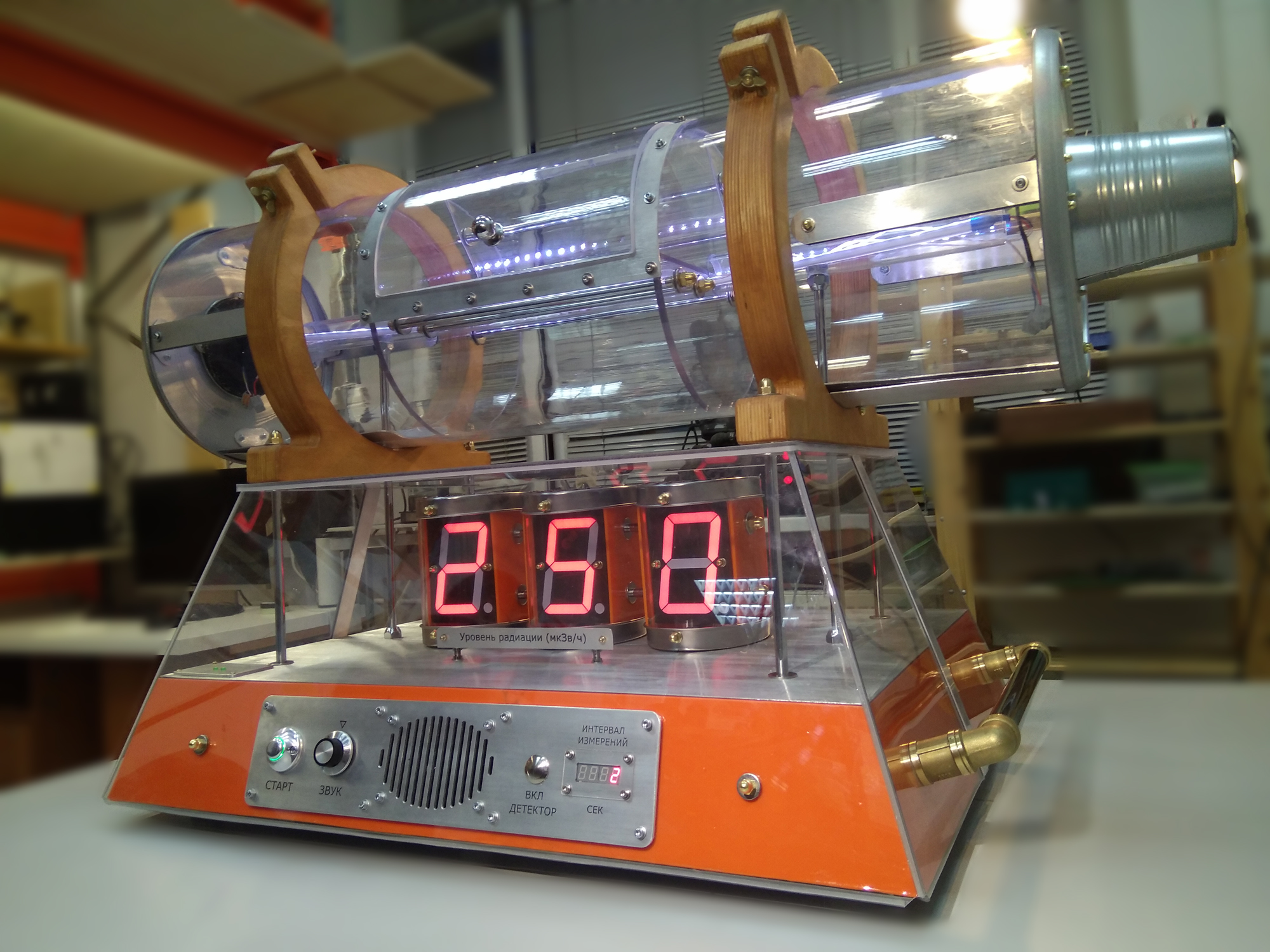 С помощью обыкновенного (но только сильного) магнита можно продемонстрировать работу счетчика в условиях опасного уровня радиации.
Ссылки на видео работы всех экспонатов:
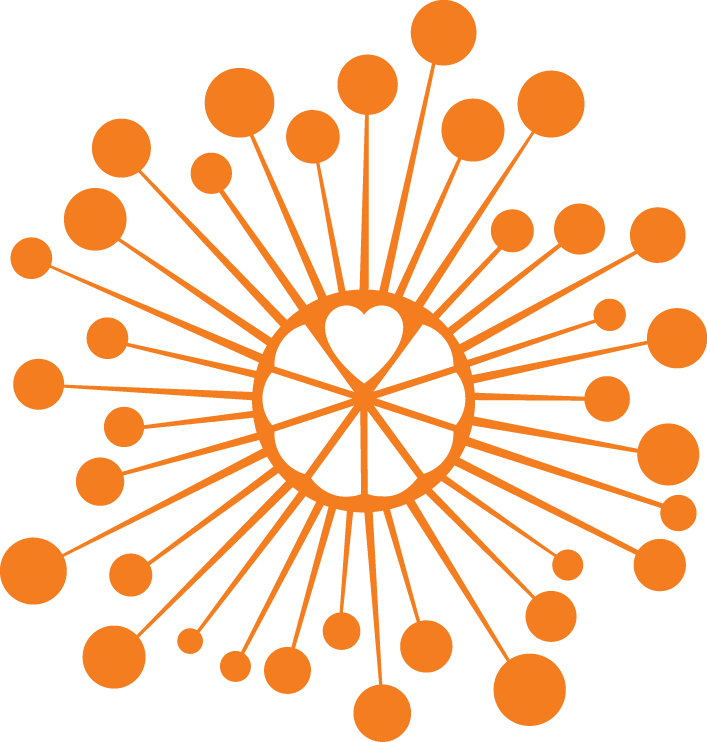 Лабиринт
https://youtu.be/Z_tdTX2Thn8
Макет АЭС
https://youtu.be/bguC3OpbuJA
Горячая камера
https://youtu.be/rJYIiK-Wt5M
Цепная реакция
https://youtu.be/VQVfbJRogOo
Большой счетчик Гейгера
https://youtu.be/0FxCVCq_jto
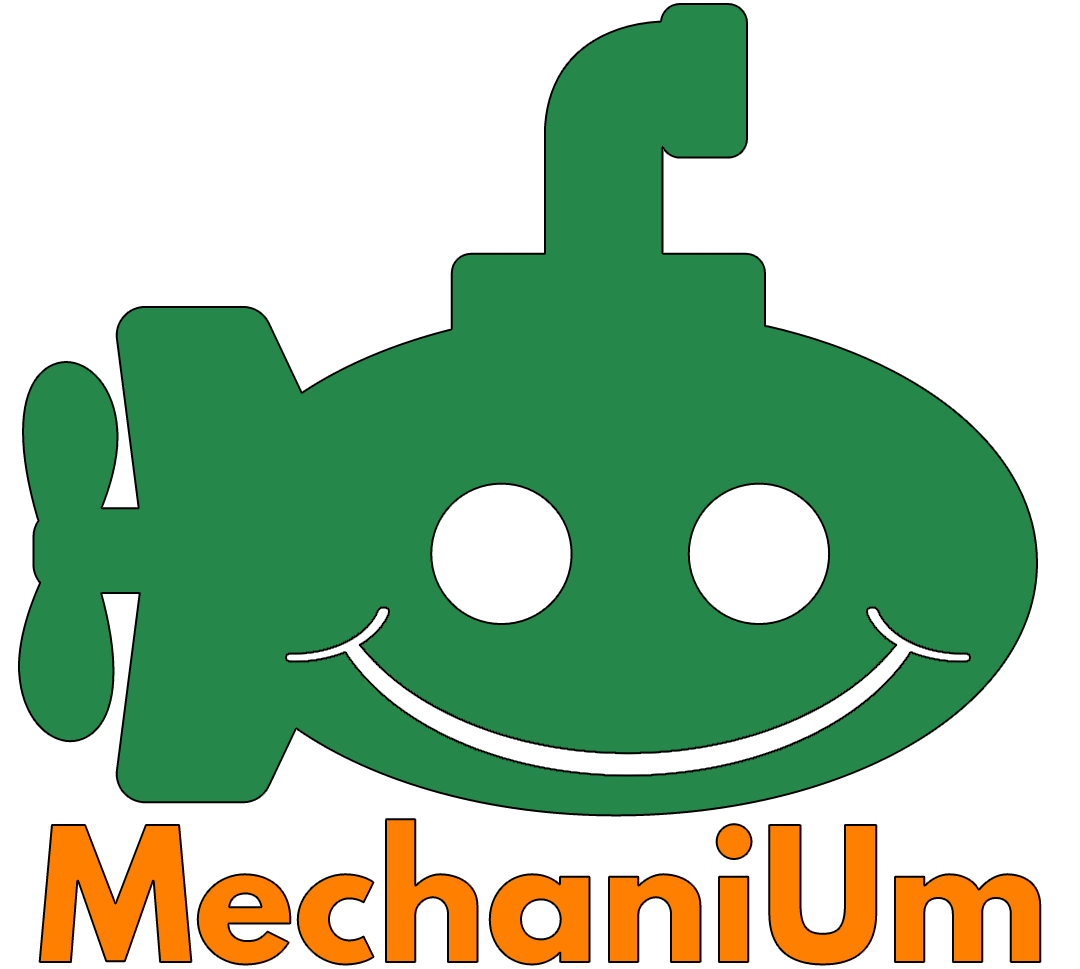 http://mechanium.ru